USP – ICMC – SSCSSC0300 2º Semestre 2015
Disciplina de
Linguagem de Programação e Aplicações
[ Eng. Elétrica / Eletrônica ]
Prof. Dr. Daniel Rodrigo Ferraz Bonetti
LCR – Laboratório de Computação Reconfigurável
E-mail: dbonetti@icmc.usp.br ou daniel.bonetti@gmail.com 

Página da disciplina:
http://lcrserver.icmc.usp.br/~daniel/ssc0300/index
1
Aula 04
Agenda:
Modularização de Programas
Funções e Procedimentos da Linguagem C: Sub-rotinas
Programas Modulares: Blocos {} e Sub-rotinas( )
Criando uma Sub-Rotina
Declaração (como se faz nos includes)
Definição dos comandos (detalhamento da sub-rotina)
Passagem de Parâmetros em uma Sub-Rotina
Passagem de Parâmetros de Entrada e Saída [return]
Parâmetros de entrada: Por Valor (by value)
Parâmetros de entrada: Por Referência (by reference)
2
Introdução
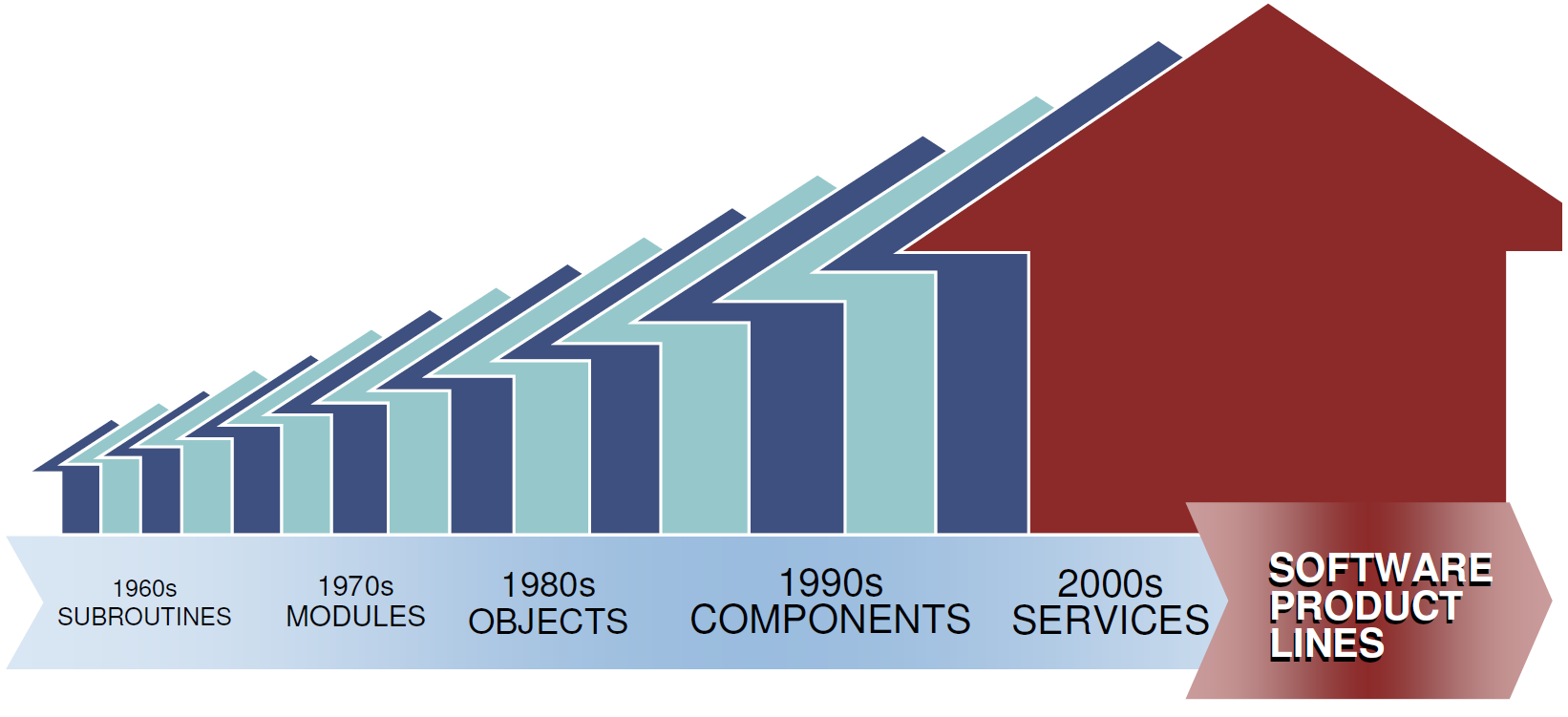 Fonte: L. M. Northrop. Software Product Lines Essentials. Disponível em http://www.sei.
cmu.edu/library/assets/spl--essentials.pdf Acessado em 01 Set. 2015., 2008.
3
Modularização de Programas
main( ) { 

    char resp[3]; 
    resp[0]=‘s’; 

    while (resp[0] == ‘s’) { 
        le_nome(); 
        le_idade(); 
        exibe_dados(); 
        printf("Continuar? (s/n) “); 
        scanf ("%s", resp);  
    } 
}
#include <stdio.h> 
#include <stdlib.h> 

char Nome[30]; 
int Idade;
 
le_nome ( ) { 
    printf("Digite seu nome: "); 
    scanf("%s", Nome); 
} 

le_idade( ) { 
    printf("Digite sua idade: "); 
    scanf("%d", &Idade); 
} 

exibe_dados ( ) { 
    printf("\n"); 
    printf("Nome: %s\n", Nome); 
    printf("Idade: %d\n", Idade); 
    printf("\n"); 
}
4
Sub-rotinas e variáveis
Programas podem ter variáveis gerais, as denominadas variáveis globais que podem ser usadas por qualquer sub-rotina. Todos módulos tem acesso as variáveis globais. 

Variáveis globais são declaradas FORA dos blocos, ou seja, fora das sub-rotinas. 

Programas podem ter variáveis proprietárias de um bloco, as denominadas variáveis locais que podem ser usadas apenas dentro da sub-rotina (bloco) onde foram criadas. Variáveis locais são acessadas somente dentro do seu bloco.
5
Modularização de Programas
main( ) { 

    char resp[3]; 

    resp[0]=‘s’; 

    while (resp[0] == ‘s’) { 
        le_nome(); 
        le_idade(); 
        exibe_dados(); 
        printf("Continuar? (s/n) “); 
        scanf ("%s", resp);  
    } 
}
#include <stdio.h> 
#include <stdlib.h> 

char Nome[30]; 
int Idade;
 
le_nome ( ) { 
    printf("Digite seu nome: "); 
    scanf("%s", Nome); 
} 

le_idade( ) { 
    printf("Digite sua idade: "); 
    scanf("%d", &Idade); 
} 

exibe_dados ( ) { 
    printf("\n"); 
    printf("Nome: %s\n", Nome); 
    printf("Idade: %d\n", Idade); 
    printf("\n"); 
}
Variável
local do main()
Variáveis
globais
6
Modularização de Programas
main( ) { 

    char resp[3]; 

    resp[0]=‘s’; 

    while (resp[0] == ‘s’) { 
        le_nome(); 
        le_idade(); 
        exibe_dados(); 
        printf("Continuar? (s/n) “); 
        scanf ("%s", resp);  
    } 
}
#include <stdio.h> 
#include <stdlib.h> 

char Nome[30]; 
 
le_nome ( ) { 
    printf("Digite seu nome: "); 
    scanf("%s", Nome); 
} 

le_idade( ) {
    int Idade;
    printf("Digite sua idade: "); 
    scanf("%d", &Idade); 
} 

exibe_dados ( ) { 
    printf("\n"); 
    printf("Nome: %s\n", Nome); 
    printf("Idade: %d\n", Idade); 
    printf("\n"); 
}
Variável
local do main()
Variável global
Variável local de Le_Idade()
7
Programando uma sub-rotina
Passagem de parâmetros POR VALOR    (by Value)

Passagem de parâmetros deve respeitar o tipo de cada parâmetro !

Passagem de parâmetros deve respeitar a ordem dos parâmetros !

Passagem de parâmetros deve cuidar a quantidade de parâmetros !

É passada apenas uma cópia dos parâmetros originais...
(por valor = através de uma cópia)
8
Programa em C típico: by value
Declaração: “cabeçalho da rotina”

Tipo_de_Saída Nome_da_Rotina (Tipos_de_entrada);
#include <stdio.h>
#include <stdlib.h>

double calcula_media (double, double);
void main (void);

double calcula_media(double v1, double v2 ) {
    double media;
    media = ( v1 + v2 ) / 2.0;
    return (media);
}

void main ( ) {
    double valor1, valor2;
    double m1, m2;
    printf (“Entre 2 números: “);
    scanf (“%lf %lf”,&valor1, &valor2);
    m1 = calcula_media ( valor1, valor2 );
    m2 = calcula_media ( 10.0, 7.0 );
}
9
Programa em C típico: by value
Declaração: “cabeçalho da rotina”

Tipo de Saída
Nome_da_Rotina
(Parâmetro1, ... )
Tipo Parâmetro1;
Tipo Parâmetro2; ...
#include <stdio.h>
#include <stdlib.h>

double calcula_media (double, double);
void main (void);

double calcula_media(double v1, double v2 ) {
    double media;
    media = ( v1 + v2 ) / 2.0;
    return (media);
}

void main ( ) {
    double valor1, valor2;
    double m1, m2;
    printf (“Entre 2 números: “);
    scanf (“%lf %lf”,&valor1, &valor2);
    m1 = calcula_media ( valor1, valor2 );
    m2 = calcula_media ( 10.0, 7.0 );
}
Parâmetros:
Variáveis locais
Variáveis dinâmicas

Atenção:
Quantidade, tipo e ordem
10
Programa em C típico: by value
#include <stdio.h>
#include <stdlib.h>

double calcula_media (double, double);
void main (void);

double calcula_media(double v1, double v2 ) {
    double media;
    media = ( v1 + v2 ) / 2.0;
    return (media);
}

void main ( ) {
    double valor1, valor2;
    double m1, m2;
    printf (“Entre 2 números: “);
    scanf (“%lf %lf”,&valor1, &valor2);
    m1 = calcula_media ( valor1, valor2 );
    m2 = calcula_media ( 10.0, 7.0 );
}
Definição:  “como funciona”

Nome_da_Rotina ( ... )
{
    Bloco da Rotina
    comando;
    comando;
    ...
}
Sub-rotina:
É um “mini-programa”
11
Programa em C típico: by value
#include <stdio.h>
#include <stdlib.h>

double calcula_media (double, double);
void main (void);

double calcula_media(double v1, double v2 ) {
    double media;
    media = ( v1 + v2 ) / 2.0;
    return (media);
}

void main ( ) {
    double valor1, valor2;
    double m1, m2;
    printf (“Entre 2 números: “);
    scanf (“%lf %lf”,&valor1, &valor2);
    m1 = calcula_media ( valor1, valor2 );
    m2 = calcula_media ( 10.0, 7.0 );
}
Variável Local:
- Pertence a sub-rotina
- Variável interna
- Variável dinâmica
12
Programa em C típico: by value
#include <stdio.h>
#include <stdlib.h>

double calcula_media (double, double);
void main (void);

double calcula_media(double v1, double v2 ) {
    double media;
    media = ( v1 + v2 ) / 2.0;
    return (media);
}

void main ( ) {
    double valor1, valor2;
    double m1, m2;
    printf (“Entre 2 números: “);
    scanf (“%lf %lf”,&valor1, &valor2);
    m1 = calcula_media ( valor1, valor2 );
    m2 = calcula_media ( 10.0, 7.0 );
}
Retorno do Resultado:
- Pertence a sub-rotina
- Variável interna
- Variável dinâmica
13
Programa em C típico: by value
#include <stdio.h>
#include <stdlib.h>

double calcula_media (double, double);
void main (void);

double calcula_media(double v1, double v2 ) {
    double media;
    media = ( v1 + v2 ) / 2.0;
    return (media);
}

void main ( ) {
    double valor1, valor2;
    double m1, m2;
    printf (“Entre 2 números: “);
    scanf (“%lf %lf”,&valor1, &valor2);
    m1 = calcula_media ( valor1, valor2 );
    m2 = calcula_media ( 10.0, 7.0 );
}
Rotina Principal: 
- “Main()”
- Onde começa o programa
- Código principal
14
Programa em C típico: by value
#include <stdio.h>
#include <stdlib.h>

double calcula_media (double, double);
void main (void);

double calcula_media(double v1, double v2 ) {
    double media;
    media = ( v1 + v2 ) / 2.0;
    return (media);
}

void main ( ) {
    double valor1, valor2;
    double m1, m2;
    printf (“Entre 2 números: “);
    scanf (“%lf %lf”,&valor1, &valor2);
    m1 = calcula_media ( valor1, valor2 );
    m2 = calcula_media ( 10.0, 7.0 );
}
Variáveis Locais do “Main()”:
- Pertencem a este bloco
- Variáveis locais
- Variáveis dinâmicas
15
Programa em C típico: by value
#include <stdio.h>
#include <stdlib.h>

double calcula_media (double, double);
void main (void);

double calcula_media(double v1, double v2 ) {
    double media;
    media = ( v1 + v2 ) / 2.0;
    return (media);
}

void main ( ) {
    double valor1, valor2;
    double m1, m2;
    printf (“Entre 2 números: “);
    scanf (“%lf %lf”,&valor1, &valor2);
    m1 = calcula_media ( valor1, valor2 );
    m2 = calcula_media ( 10.0, 7.0 );
}
Chamada da Sub-Rotina 
- Executa a sub-rotina 
- Envia dados de entrada 
- Recebe dados de saída
16
Programa em C típico: by value
1
2
3
4
5
6
7
8
9
10
11
12
13
14
15
16
17
18
19
20
#include <stdio.h>
#include <stdlib.h>

double calcula_media (double, double);
void main (void);

double calcula_media(double v1, double v2 ) {
    double media;
    media = ( v1 + v2 ) / 2.0;
    return (media);
}

void main ( ) {
    double valor1, valor2;
    double m1, m2;
    printf (“Entre 2 números: “);
    scanf (“%lf %lf”,&valor1, &valor2);
    m1 = calcula_media ( valor1, valor2 );
    m2 = calcula_media ( 10.0, 7.0 );
}
Ordem de Execução: 

main ( ): 
13, 14, 15, 16, 17, 18 
m1 = calcula_media ( valor1, valor2 ): 
7, 8, 9, 10, 11 
main ( ): 
19 
m2 = calcula_media ( 10.0, 7.0 ): 
7, 8, 9, 10, 11 
main ( ): 
20 < FIM>
17
Programando uma sub-rotina
Passagem de parâmetros POR VALOR    (by Value)

Passagem de parâmetros deve respeitar o tipo de cada parâmetro !

Passagem de parâmetros deve respeitar a ordem dos parâmetros !

Passagem de parâmetros deve cuidar a quantidade de parâmetros !

É passada apenas uma cópia dos parâmetros originais...
(exceto quando são passados ponteiros/endereços)
18
Programando uma procedure: por valor
void exibe_media (int v1, int v2 ) { 
                                 
    double media;                  
    media = ( v1 + v2 ) / 2.0;

    printf (“Média = %lf \n”, media); 
    v1 = v2 = 0;                      
}

main ( ) {
    int n1, n2;
    printf (“Entre 2 números inteiros: “);
    scanf (“%d %d”,&n1, &n2);
    exibe_media ( n1, n2 );
}
/* Rotina: exibe_media */
/* Entrada: v1, v2 - inteiros */
/* Passagem de params. por valor */
/* v1 e v2 recebem uma cópia de n1 e n2 */

/* Exibe o resultado na tela */
/* Zera v1 e v2... Não afeta n1, n2 */






/* Chama a procedure media */
19
Programando uma procedure: por valor
void exibe_media (int v1, int v2 ) { 
                                 
    double media;                  
    media = ( v1 + v2 ) / 2.0;

    printf (“Média = %lf \n”, media); 
    v1 = v2 = 0;                      
}

main ( ) {
    int n1, n2;
    printf (“Entre 2 números inteiros: “);
    scanf (“%d %d”,&n1, &n2);
    exibe_media ( n1, n2 );
}
/* Rotina: exibe_media */
/* Entrada: v1, v2 - inteiros */
/* Passagem de params. por valor */
/* v1 e v2 recebem uma cópia de n1 e n2 */

/* Exibe o resultado na tela */
/* Zera v1 e v2... Não afeta n1, n2 */






/* Chama a procedure media */
20
Programando uma sub-rotina
Passagem de parâmetros POR REFERÊNCIA
Passagem de parâmetros deve respeitar o tipo de cada parâmetro ! 
Passagem de parâmetros deve respeitar a ordem dos parâmetros ! 
Passagem de parâmetros deve cuidar a quantidade de parâmetros ! 
É passado o ENDEREÇO dos parâmetros originais... 
PORTANTO, temos acesso total aos dados de entrada 
Parâmetros por Referência servem para: 
Entrada de Dados: Podemos receber valores 
Saída de Dados: Podemos escrever e retornar valores através deles!
21
Programando uma procedure: por referencia
void calcMedia (int v1, int v2, double *media) { 
                                 
   
    *media = ( v1 + v2 ) / 2.0;
    printf (“Média = %lf \n”, *media); 
    v1 = v2 = 0;                      
}

main ( ) {

    int n1, n2;
    double result;

    printf (“Entre 2 números inteiros: “);
    scanf (“%d %d”,&n1, &n2);
    calcMedia (n1, n2, &result );
    printf (“Valores: %d- %d \nResultado: %lf \n”, n1, n2, result);
}
/* Rotina: calcMedia */
/* Passagem de params. por valor */
/* Passagem de params. por referencia */
/* Media é um ponteiro para result */
/* Exibe o resultado na tela */
/* Zera v1 e v2... Não afeta n1, n2 */






/* Chama a procedure media */
>> scanf também usa passagem por referência
22
Programando uma procedure: por referencia
void calcMedia (int *v1, int *v2, double *media) { 
                                 
   
    
    *media = ( *v1 + *v2 ) / 2.0;
    printf (“Média = %lf \n”, *media); 
    *v1 = *v2 = 0;                      
}

main ( ) {

    int n1, n2;
    double result;

    printf (“Entre 2 números inteiros: “);
    scanf (“%d %d”,&n1, &n2);
    calcMedia (&n1, &n2, &result );
    printf (“Valores: %d- %d \nResultado: %lf \n”, n1, n2, result);
}
/* Rotina: calcMedia */
/* Passagem de params. por valor */
/* Passagem de params. por referencia */
/* Media é um ponteiro para result */
/* v1 e v2 são ponteiros para n1 e n2 */
/* Exibe o resultado na tela */
/* Zera v1 e v2... AFETA n1, n2 */






/* Chama a procedure media */
23
Programando uma procedure: por referencia
void calcMedia (int *v1, int *v2, double *media) { 
                                 
   
    
    *media = ( *v1 + *v2 ) / 2.0;
    printf (“Média = %lf \n”, *media); 
    *v1 = *v2 = 0;                      
}

main ( ) {

    int n1, n2;
    double result;

    printf (“Entre 2 números inteiros: “);
    scanf (“%d %d”,&n1, &n2);
    calcMedia (&5, &(n1+5), &result );
    printf (“Valores: %d- %d \nResultado: %lf \n”, n1, n2, result);
}
/* Rotina: calcMedia */
/* Passagem de params. por valor */
/* Passagem de params. por referencia */
/* Media é um ponteiro para result */
/* v1 e v2 são ponteiros para n1 e n2 */
/* Exibe o resultado na tela */
/* Zera v1 e v2... AFETA n1, n2 */






/* Chama a procedure media */
Atenção: Não tem como obter o endereço de um valor constante ou de uma expressão! Somente variáveis possuem endereço!
24
Passagem de parâmetros por referência: Ponteiros e Endereços
&       Obtém o endereço de uma variável
int dado=51;
int *x;
x = &dado;

*       Escreve/Lê o conteúdo do endereço especificado
dado1 = *x; ou *x = dado1;

Ponteiros são TIPADOS: Apontam para um determinado tipo de dado
Declaração:                 Utilização:
{ int *ptr_valint;             *ptr_valint = dado_int; /* escreve */
  double *ptr_valreal; ...      ptr_valreal = &dado_real; /* aponta */
25
Modularização de Programas
Variáveis em Programas Modulares: 

VARIÁVEIS GLOBAIS [aloc. estática] 
São variáveis declaradas fora de qualquer bloco {} do programa, usualmente declaradas no início do código fora do main(). São acessíveis em qualquer parte do programa: uso livre. 
VARIÁVEIS LOCAIS [aloc. dinâmica] 
São variáveis declaradas dentro de um bloco {} do programa, podendo ser variáveis locais do main(), de um procedimento, de uma função, ou mesmo de um bloco de um dado comando. São acessíveis somente dentro do bloco onde estão declaradas: uso limitado.
26
Modularização de Programas
Variáveis em Programas Modulares: 
VARIÁVEIS DO TIPO PARÂMETRO
By Value [aloc. dinâmica] 
São variáveis de parâmetro de uma função ou procedimento (“cópias”). São acessíveis só dentro da sub-rotina onde estão declaradas: uso limitado. 
By Reference [aloc. estática] 
São variáveis de parâmetro de uma função ou procedimento (“ponteiros”). São externas a função, com uso livre de leitura e escrita: uso livre.
By Value => Usa a CÓPIA 
By Reference => Usa a ORIGINAL
27
Comparativo: Passagem de parâmetros
Por Valor
Por Referência
DECLARA 
double calculaMedia(double, double);

DEFINE 
double calculaMedia(double v1, double v2) { 
    double media; 
    media = ( v1 + v2 ) / 2.0; 
    v1 = 0.0 ; 
    v2 = 999.99 ; 
    return (media); 
} 

UTILIZA 
m1 = calculaMedia(valor1, valor2 );
DECLARA 
double calculaMedia(double*, double*);

DEFINE 
double calculaMedia(double *v1, double *v2) { 
    double media; 
    media = (*v1 + *v2 ) / 2.0; 
    *v1 = 0.0 ; 
    *v2 = 999.99 ; 
    return (media); 
} 

UTILIZA 
m1 = calculaMedia(&valor1, &valor2 );
28
Exercício (próxima aula)
Faça uma sub-rotina que receba como parâmetros 3 variáveis inteiras e retorne estas variáveis com seus valores ordenados, ou seja, o menor valor na primeira variável, o segundo menor valor na variável do meio, e o maior valor na última variável. A rotina deve retornar o valor 1 se os três valores forem iguais e 0 se existirem valores diferentes. 

Esta rotina deve ser usada da seguinte forma:
printf (“Digite 3 valores: “); 
scanf (“%d”, &A); scanf (“%d”, &B); scanf (“%d”, &C); 
if (Ordena3 (&A, &B, &C) == 1) 
    printf (“Os valores são todos iguais!\n”); 
else 
    printf (“Valores ordenados: %d , %d, %d \n”, A, B, C );
29
Informações sobre a disciplina
USP - Universidade de São Paulo - São Carlos, SP
ICMC - Instituto de Ciências Matemáticas e de Computação
SSC - Departamento de Sistemas de Computação
 
Prof. Dr. Daniel Rodrigo Ferraz Bonetti
Web institucional: http://www.icmc.usp.br/
Página do Grupo de Pesquisa: http://www.lcr.icmc.usp.br/
E-mail:  dbonetti@icmc.usp.br ou daniel.bonetti@gmail.com 
 
Disciplina de Linguagem de Programação e Aplicações SSC0300
http://lcrserver.icmc.usp.br/~daniel/ssc0300/index
30